Epigenetic Affects of the Krüppel-Like Transcription Factor 1 on DNA Methylation
By Steven Jermstad
What is KLF1?
Krüppel-like Transcription Factor 1 (KLF1) is a Zinc fingered transcription factor necessary for the maturation of erythroid cells (red blood cells) 
There are two sides to epigenetics, histone modification, and DNA methylation. Recently an article has published showing the importance of KLF1 in histone modification (Alhashem et al, 2011)
This research proposal will study KLF1’s role in the second half of epigenetics, DNA methylation
The complete understanding of KLF1’s full role in epigenetics can provide valuable information due to the importance of KLF1 in embryonic development
The Procedure Overview
This experiment will be performed on embryonic mice. There will be two groups of mice, one with the KLF1 gene functioning normally, and another with the KLF1 gene knocked out (KO)
The mice liver cells will be extracted at the 15th day mark (right before death by the development β-thalassemia (Perkins et al, 2016), at day 15 they should still be alive (Tallack et al, 2012))
The cells will be used on to the next stage of the experiment, anti-body tagging by ChIP, and finally analysis by DNA microarrays
Making the Knock Out Mice
Mice heterozygous with the KLF1 KO phenotype already exist
They can be purchased from “Jackson Research Labs” 
The Heterozygous mice simply need to be bred to produce the Homozygous mice
These are the KO mice
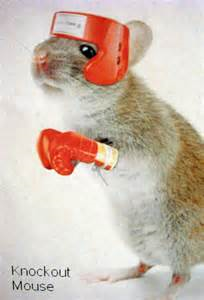 http://paperv.com/story/2415/gene-targeted-mouse-model-tool-creator-creative-animodel/
MeDip-ChIP
Methylated DNA immunoprecipitation (MeDIP-chip) 
ChIP works by first cross-linking the DNA in the nucleus with by exposing the target cells formaldehyde (Han et al, 2013)
This binds the target antigen to its chromatin binding site, then the cell is sheared by sonication (soundwaves)
Then anti-bodies that are specified for the directed against 5-methylcy-tidine of the DNA are added to the lysed cell (Weng et al, 2009)
Next the sample is centrifuged, the anti-body tagged DNA have a different weight, allowing them to be separated. 
A sample is taken from the antibody linked methylated DNA and non-methylated DNA
The protein/DNA precipitate is then reversed crosslinked by digestion with proteinase K (Weinmann et al, 2002)
https://en.wikipedia.org/wiki/Immunoprecipitation
CpG Island Microarray
A Probe CpG Island Microarray will be used to examine the two DNA samples 
The samples are tagged with a fluorescent dye. The methylated DNA will be labeled with a Cy3 (green) and the non-methylated DNA will use the Cy5 (red) dye. 
The microarray CpG slide contains 195,000 probes covering a total of 27,800 CpG islands as its complementary strands to the promoter genes (Weinmann et al, 2002)
The CpG regions of the labeled DNA will bind to these complements by hybridization 
Then the slide will be subjected to laser excitation. The methylated DNA will glow red, and the non-methylated DNA will glow green (Weng et al, 2009)
The ratio of each sample can then be measured by ratio-based analysis to find the difference in the DNA methylation
Wheinmann et al, 2002
Weng et al, 2009
Discussion
DNA methylation is the process of the addition of methyl groups to 5 carbon group of the cytosine in a CpG region of DNA which alters gene transcription. KLF1 as a transcription factor could be linked to this process for RBC producing genes
It is important to use chip-microarray techniques because they can look for the specific targets of KLF1. Which can avoid attributing changes in the DNA methylation caused by alterations in signaling cascades (Weinmann et al, 2002)
By comparing the red, green, and yellow spots on the microarray we can determine how, if at all, KLF1 affects DNA methylation, as well as what regions of DNA are affected  
The information gained from this experiment will further our under standing of KLF1’s role in epigenetics, which in turn can help expand our understanding of the development of red blood cells in the embryo
References
Alhashem, Y. N., D. S. Vinjamur, M. Basu, U. Klingmuller, K. M. L. Gaensler, and J. A. Lloyd. "Transcription Factors KLF1 and KLF2 Positively Regulate Embryonic and Fetal  -Globin Genes through Direct Promoter Binding." Journal of Biological Chemistry 286.28 (2011): 24819-4827. http://www.jbc.org/content/286/28/24819.long
Andrew Perkins, Xiangmin Xu, Douglas R. Higgs, George P.Patrinos, Lionel Arnaud, James J. Bieker, Sjaak Philipsen. "Krüppeling" erythropoiesis: an unexpected broad spectrum of human red blood cell disorders due to KLF1 variants unveiled by genomic sequencing.  Blood Jan 2016, DOI: 10.1182/blood-2016-01-694331 http://www.bloodjournal.org/content/early/2016/02/22/blood-2016-01-694331.long?sso-checked=true
Tallack, M. R., Magor, G. W., Dartigues, B., Sun, L., Huang, S., Fittock, J. M., … Perkins, A. C. (2012). Novel roles for KLF1 in erythropoiesis revealed by mRNA-seq. Genome Research, 22(12), 2385–2398. http://doi.org/10.1101/gr.135707.111
Han, Y., & Garcia, B. A. (2013). Combining genomic and proteomic approaches for epigenetics research. Epigenomics, 5(4), 439–452. http://doi.org/10.2217/epi.13.37https://www.ncbi.nlm.nih.gov/pmc/articles/PMC4055025/
Weng, Y.-I., Huang, T. H.-M., & Yan, P. S. (2009). Methylated DNA Immunoprecipitation and Microarray-Based Analysis: Detection of DNA Methylation in Breast Cancer Cell Lines. Methods in Molecular Biology (Clifton, N.J.), 590, 165–176. http://doi.org/10.1007/978-1-60327-378-7_10
Weinmann, A. S. "Isolating Human Transcription Factor Targets by Coupling Chromatin Immunoprecipitation and CpG Island Microarray Analysis." Genes & Development 16.2 (2002): 235-44. Web. http://www.ncbi.nlm.nih.gov/pubmed/11799066?dopt=Abstract
http://paperv.com/story/2415/gene-targeted-mouse-model-tool-creator-creative-animodel/
https://en.wikipedia.org/wiki/Immunoprecipitation